畜産ＩＣＴ機器(牛群管理システム)導入による
　　　　　　　　　　　経営改善効果の検討　　　　活動期間：平成30年度～継続中
鹿児島県
【重点プロジェクト計画】
○スマート農業推進にあたっては，各機器の経営改善効果を把握し，普及活動の方向性を検討する必要がある。
○牛群管理システムによる繁殖雌牛の発情見逃し回避等による生産性向上　　
　などの効果を検討した。
○分娩間隔の短縮，発情発見率，目視できない鈍性発情の検知において効
　果が見られている（試験継続中）。
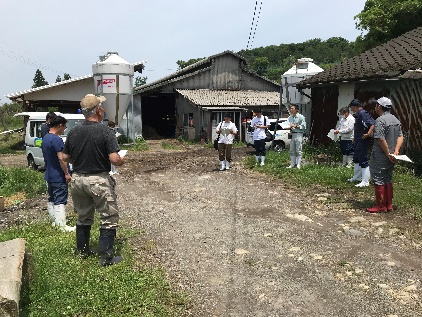 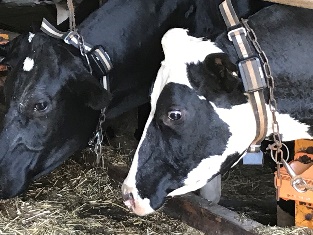 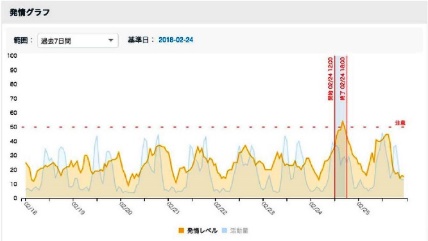 活動量センサー装着状況
発情発見グラフ